TRANSFORMING  THE DAIRY SECTOR THROUGH  USE OF MICRODAIRIES
DAIRY   DIA    CONSULTANCY
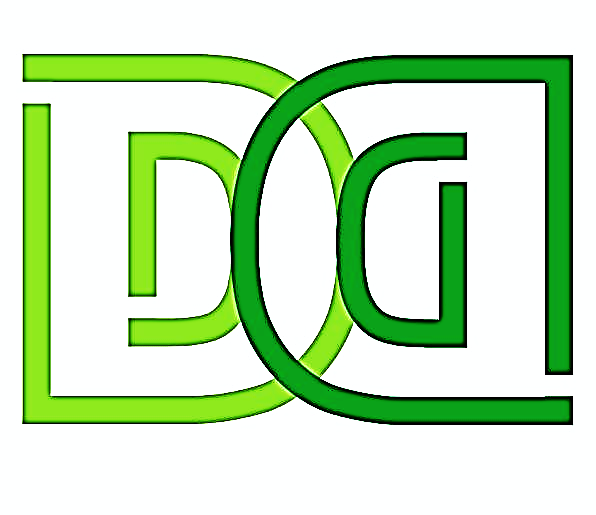 TEAM
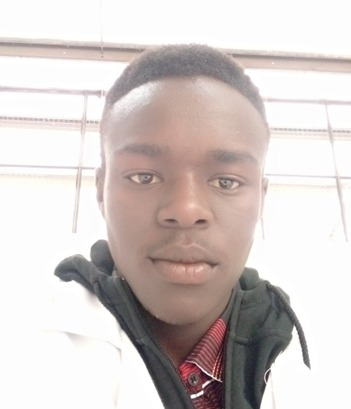 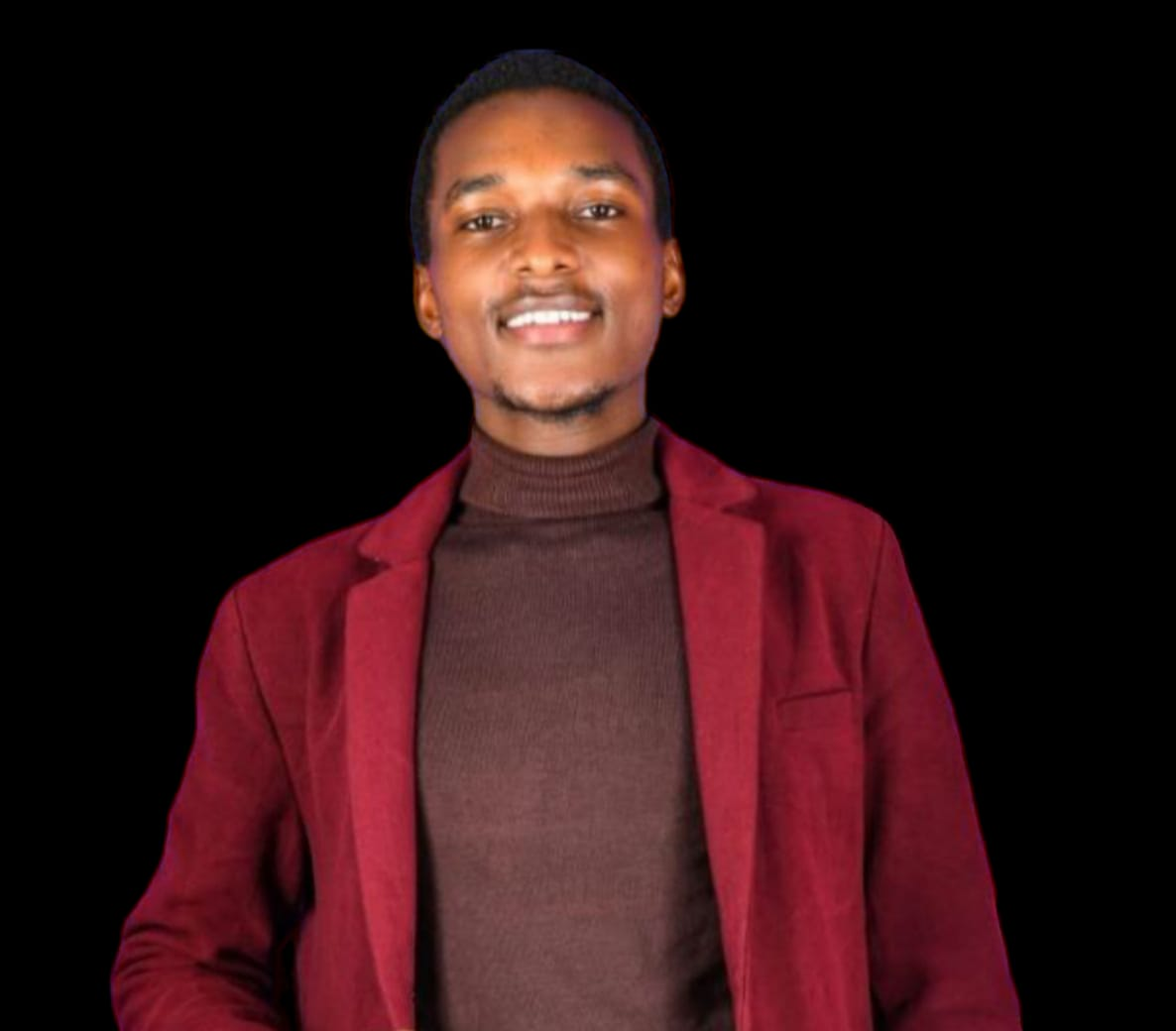 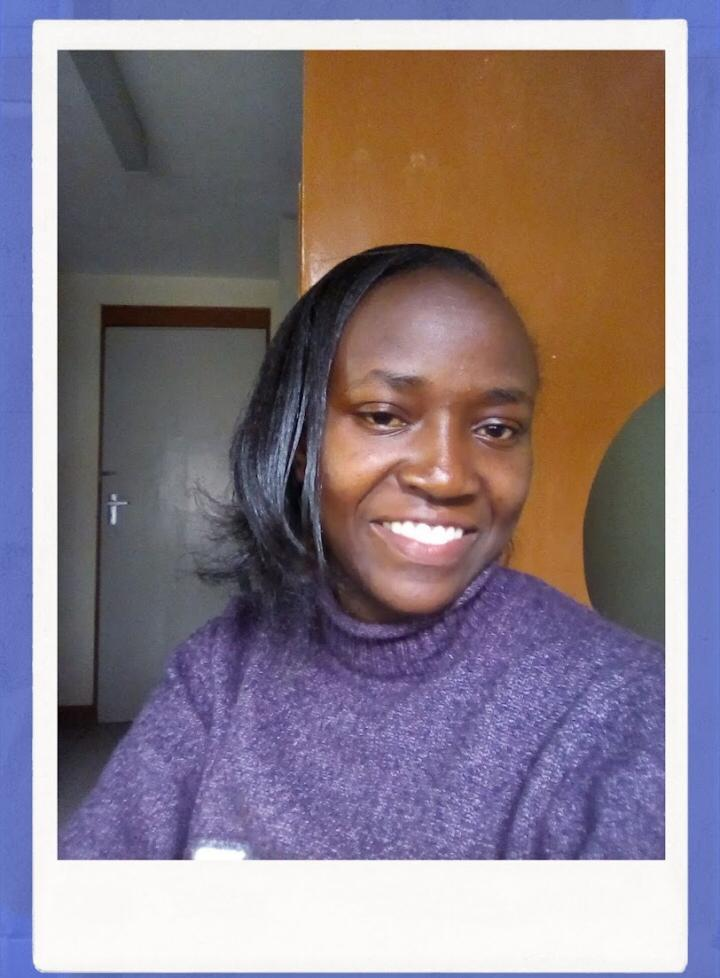 Eric Kiragu
Collins Kiprop
Grace Wanjiru
COO
CEO
COO
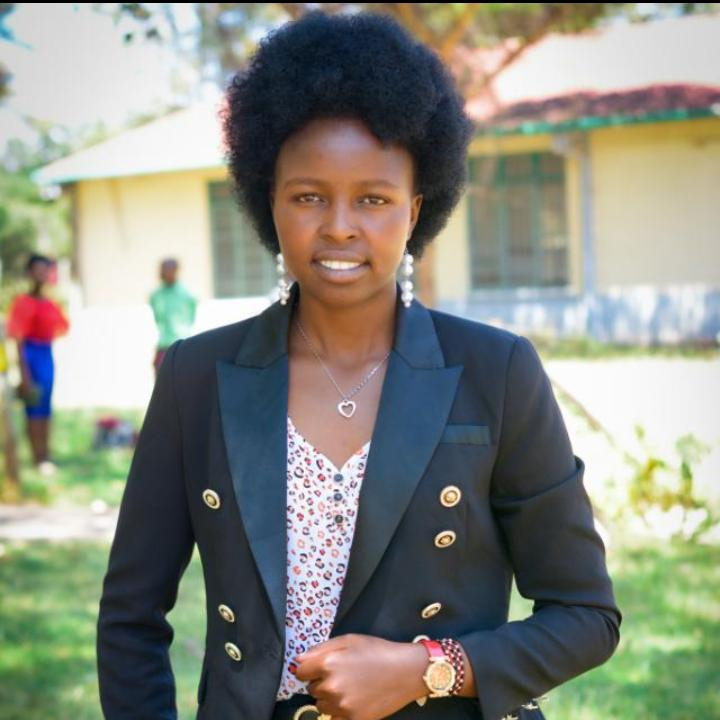 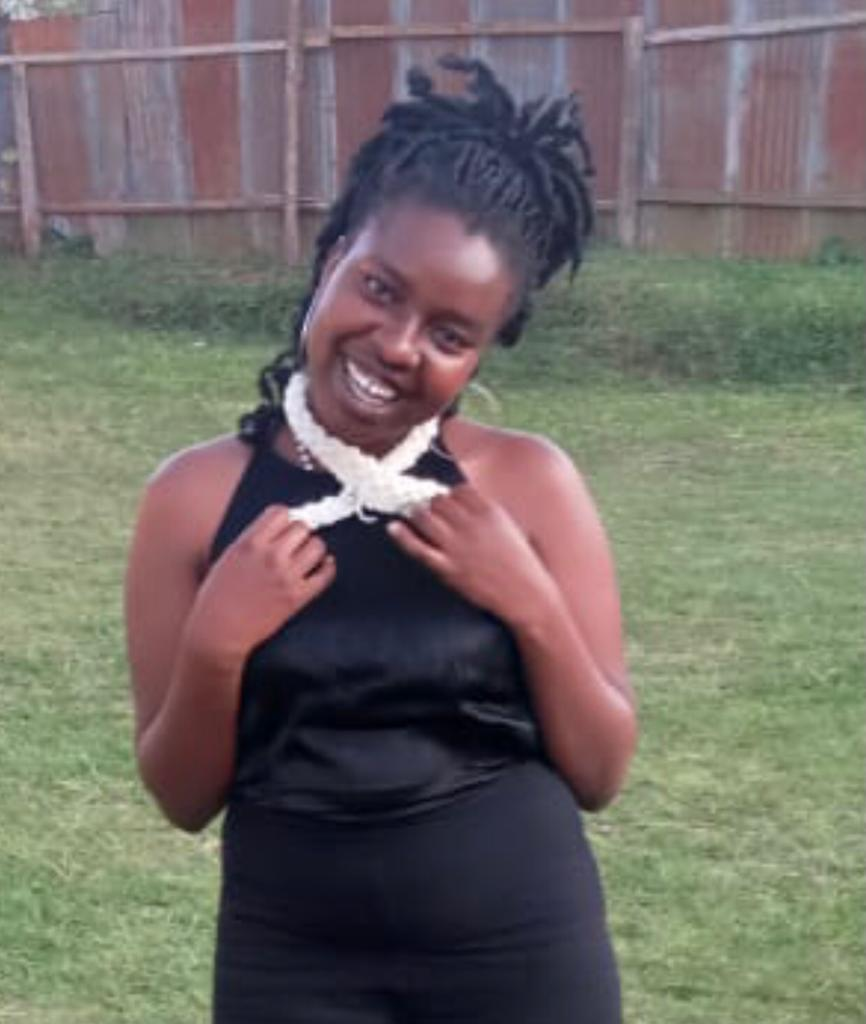 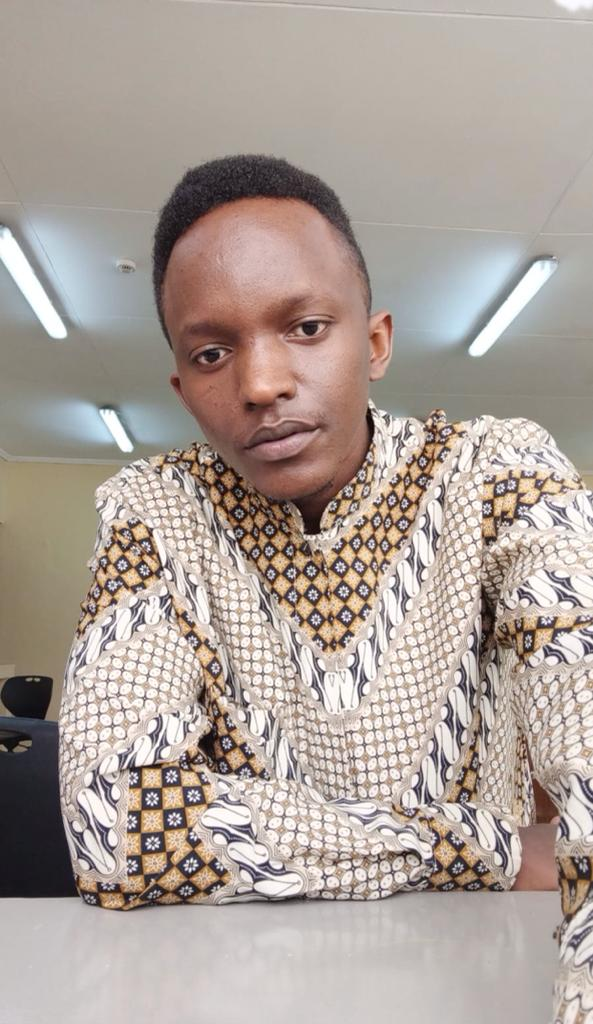 Sharon Jepkemoi
Edwin Murimi
Lucy Ngina
CTO
CCO
CMO
DAIRY DIA
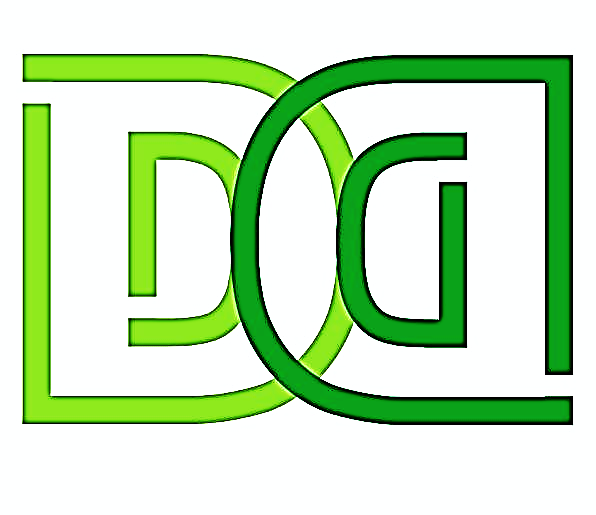 Dairy Dia is a  world class dairy consultancy startup that focuses on sustainable dairy practices through utilization of local resources and intensive farmer trainings.
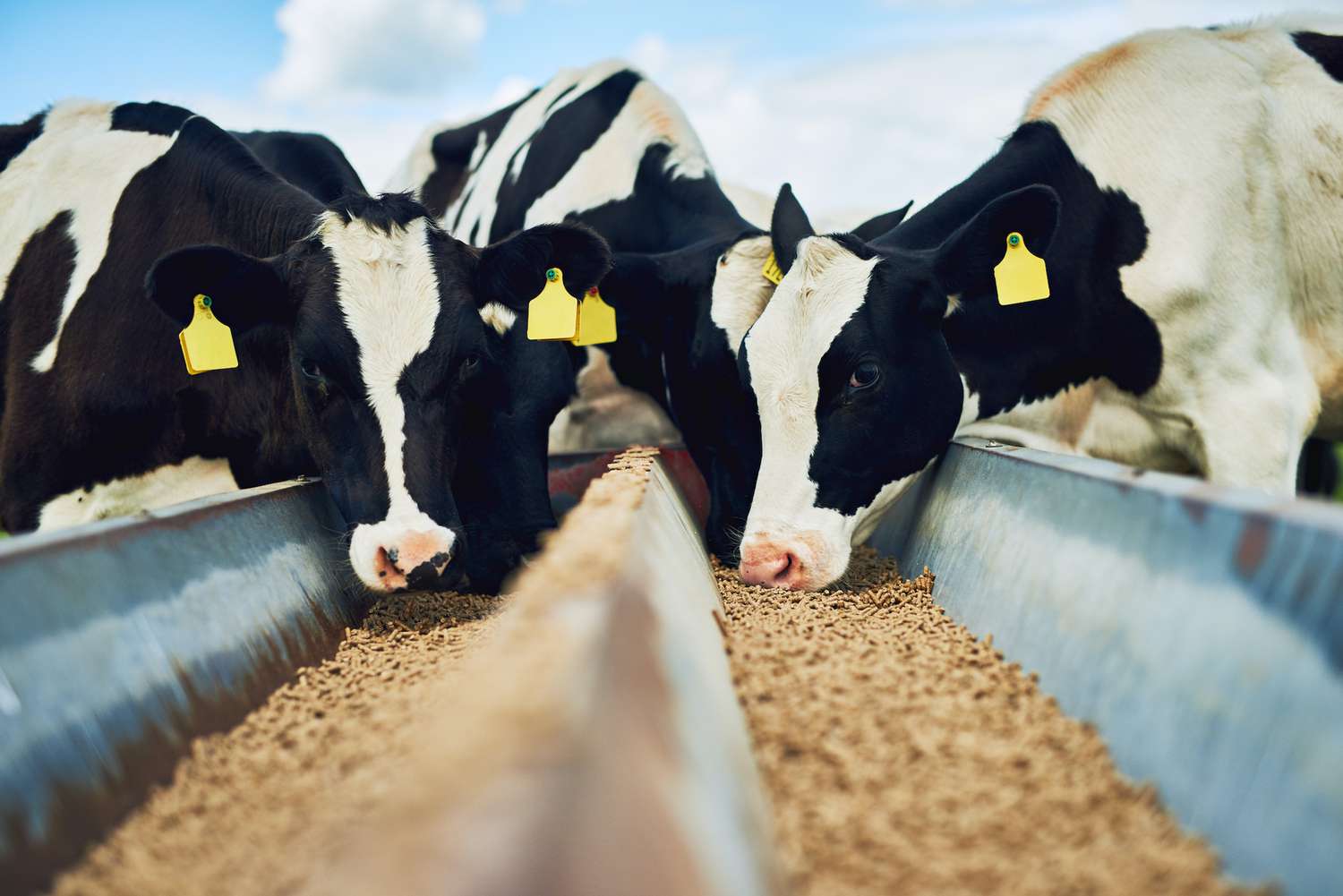 Start your innovative dairy farming journey through our consultancy services using micro- dairy model of  7-10 animals
PROBLEM STATEMENT
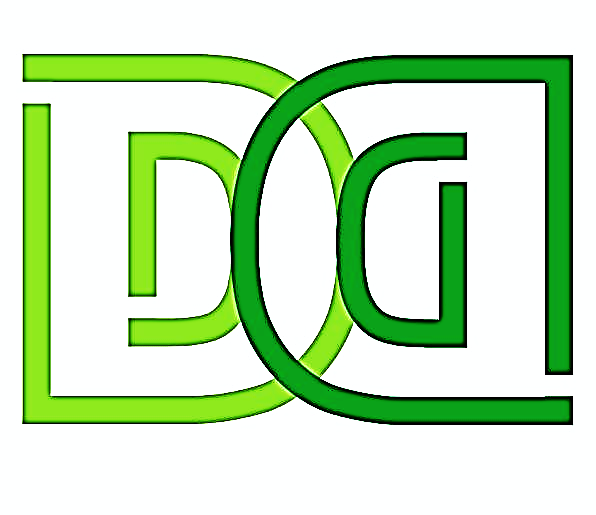 SOLUTION
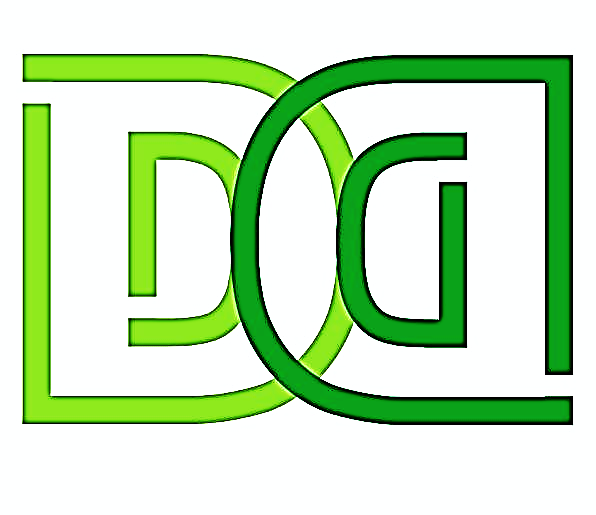 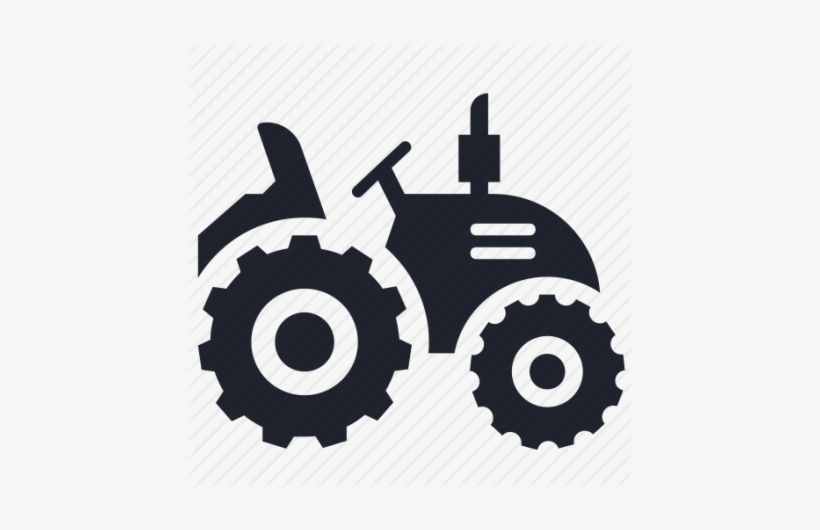 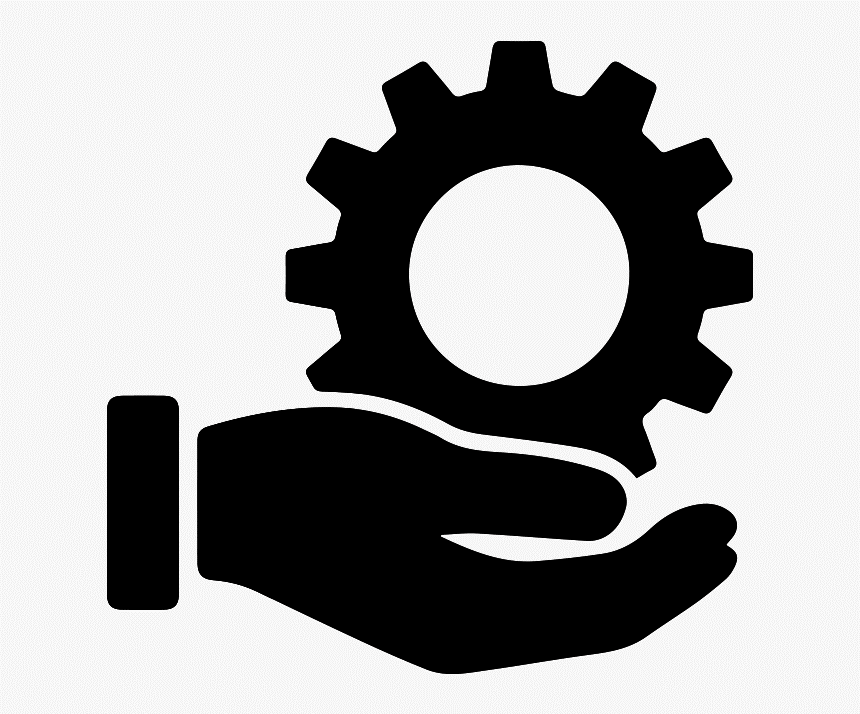 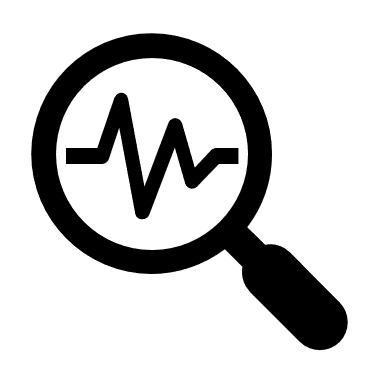 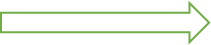 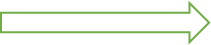 Consultancy Concept
Micro dairy farming trainings
Traceability
TARGET MARKET
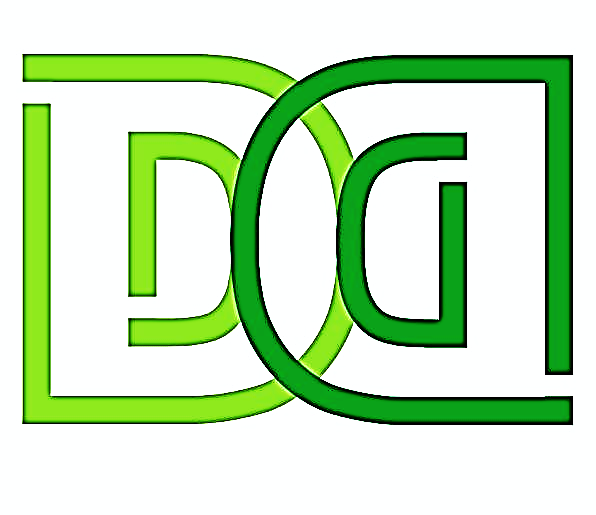 New Entrants to Dairy Farming:


 Individuals or groups who are considering entering the dairy farming industry but are looking for guidance on how to start and operate a successful micro-dairy.
Small-Scale Dairy Farmers:


Farmers who are interested in starting or improving their small-scale dairy operations, especially those who are keen on implementing sustainable and resource-efficient practices.
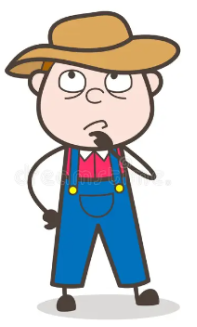 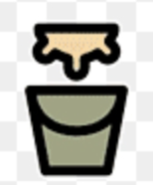 Local Agricultural Communities:


 Communities with a strong agricultural background that may be interested in diversifying their farming activities by incorporating dairy farming into their operations.
Educational Institutions: 


Agricultural schools, colleges, and universities that want to provide hands-on training to their students in the field of modern, sustainable dairy farming.
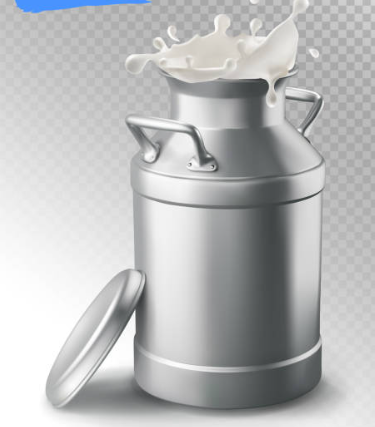 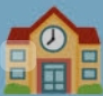 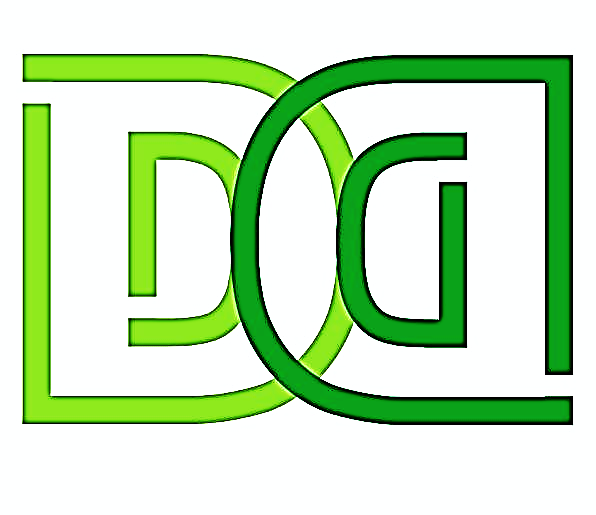 HOW IT WORKS
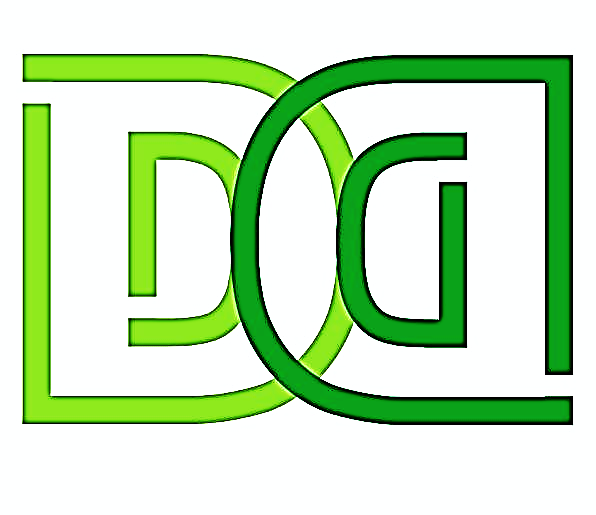 OUR CONSULTANCY PACKAGES
Basic Package - Micro-Dairy Setup:
Standard Package - Sustainable Practices:
Premium Package - Comprehensive Dairy Management
🐄🐮
🐄🏡
📊🥛
In-depth training on sustainable techniques
Guidance on feed optimization
Implementation of rotational grazing
Environmental impact reduction strategies
Assistance in breed selection and sourcing
Basic micro-dairy infrastructure design
Training on animal care and health
Introduction to waste management practices
Customized feed formulation and management
Advanced health and reproduction training
Business planning and marketing strategies
Data-driven farming implementation
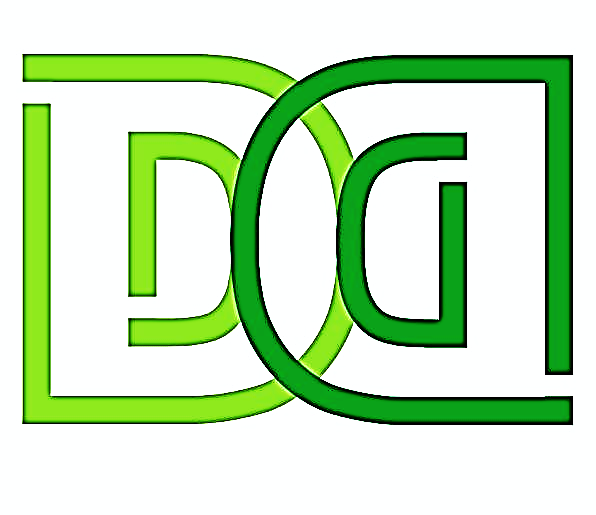 KEY DIFFERENTIATORS
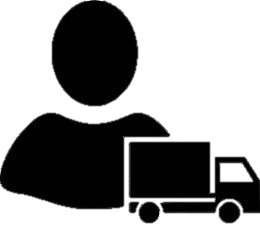 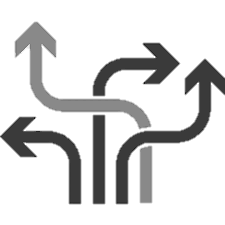 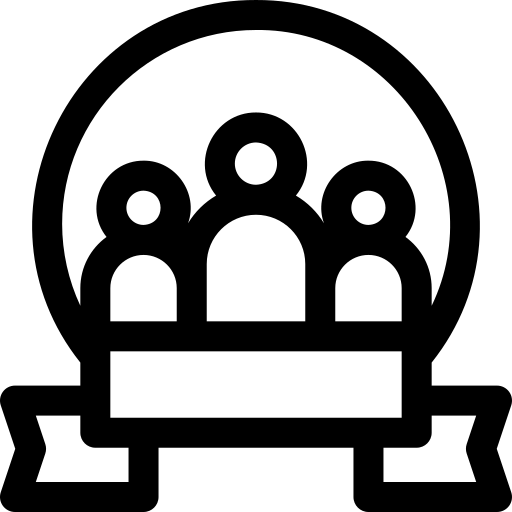 Optimized farming and service delivery-website
Diversification of dairy products
Members only-respectable clientele
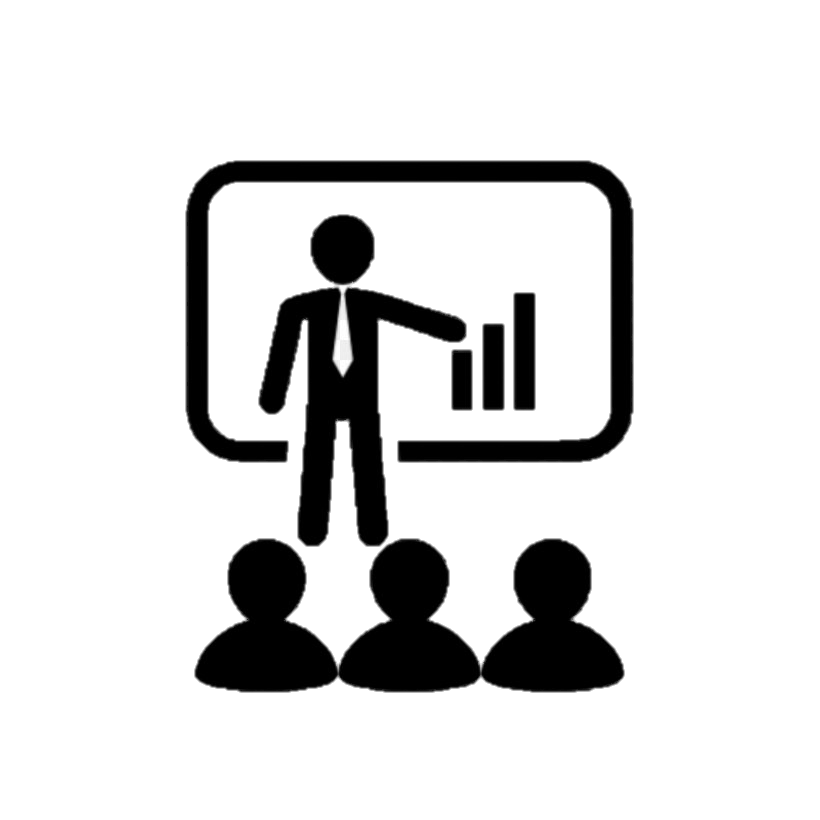 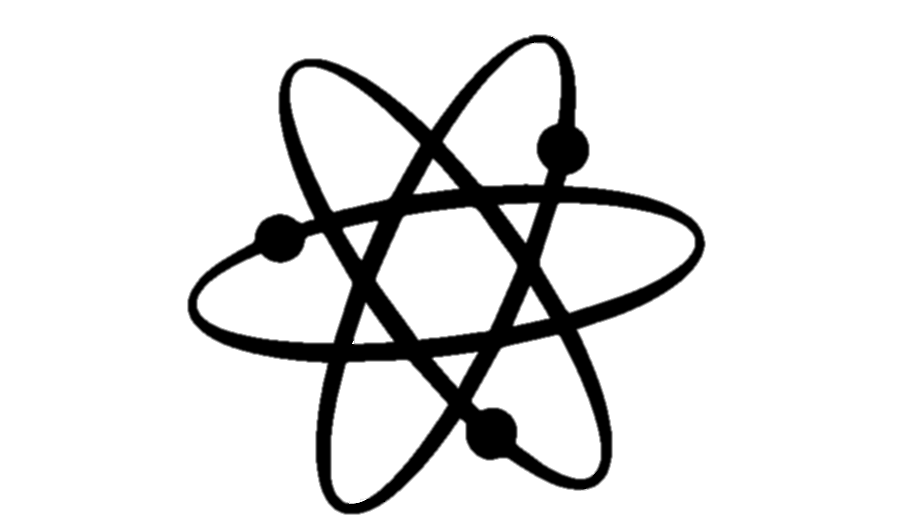 Great trainers and consultants- rating system
High tech solutions-extended reality and block chain tech
TECHNOLOGY
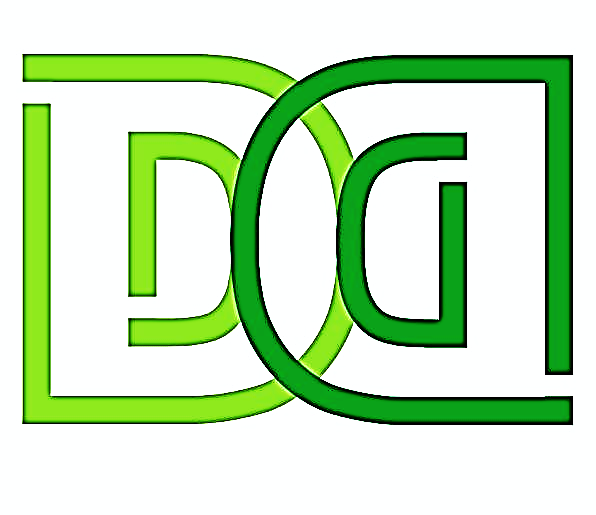 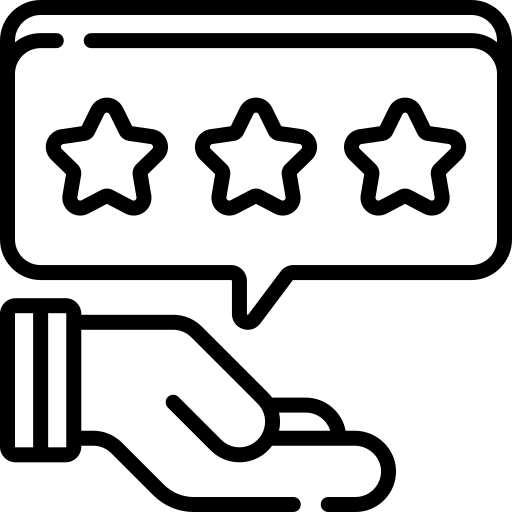 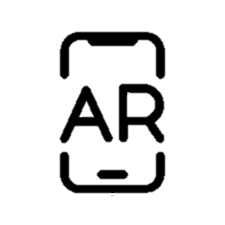 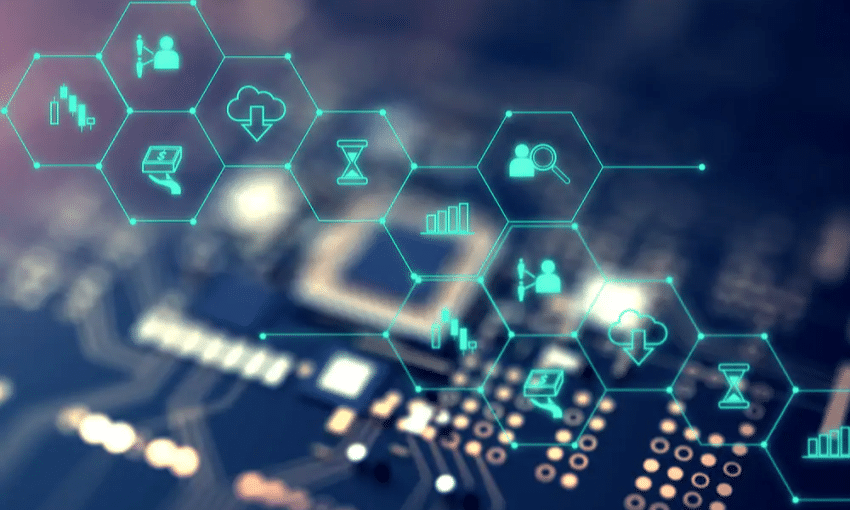 Reputation tracking
Blockchain
Augmented reality
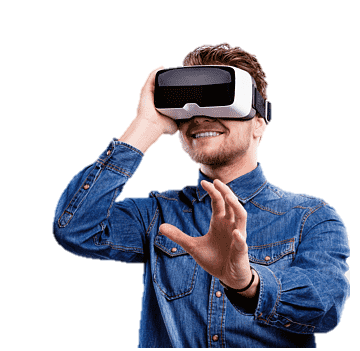 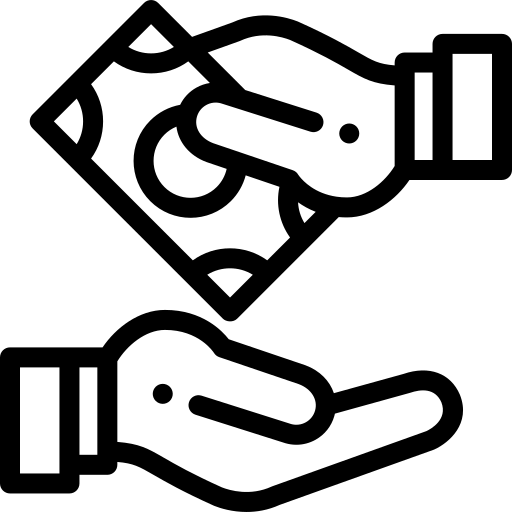 Payment/ Utilization
Extended reality
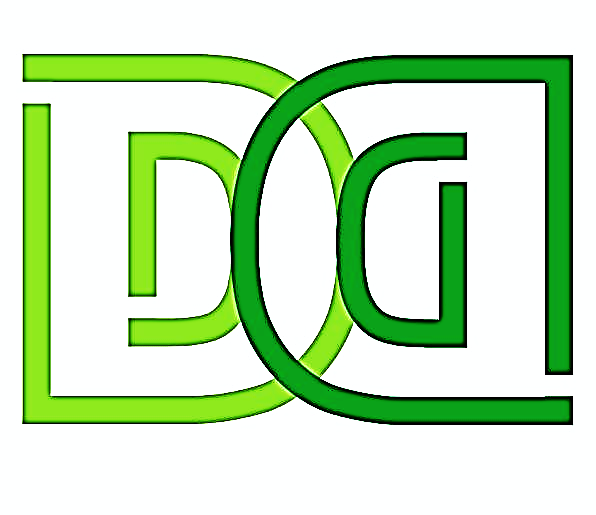 CALL TO ACTION/ LOOKING FORWARD
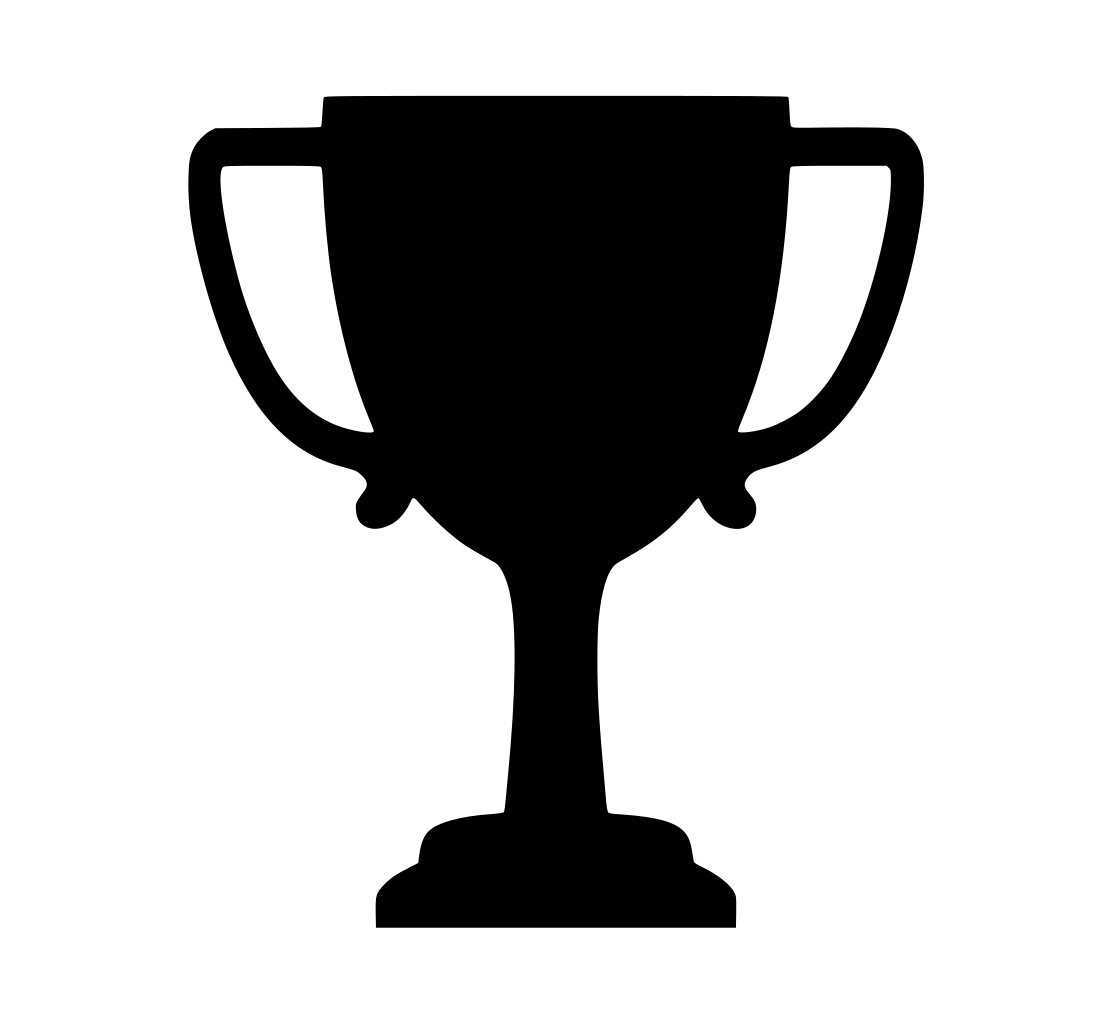 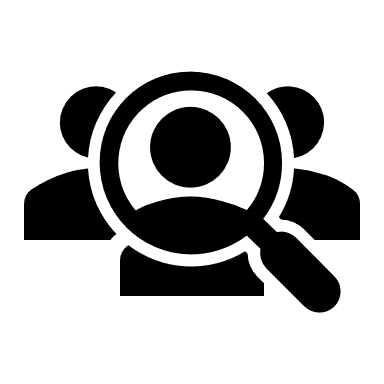 Best case scenario
Realistic success scenario
Become a marketing leading consultancy >5M yearly revenue
20 farmers in each county, generate 1.6M + revenue yearly profit
OUR TARGET SDGs
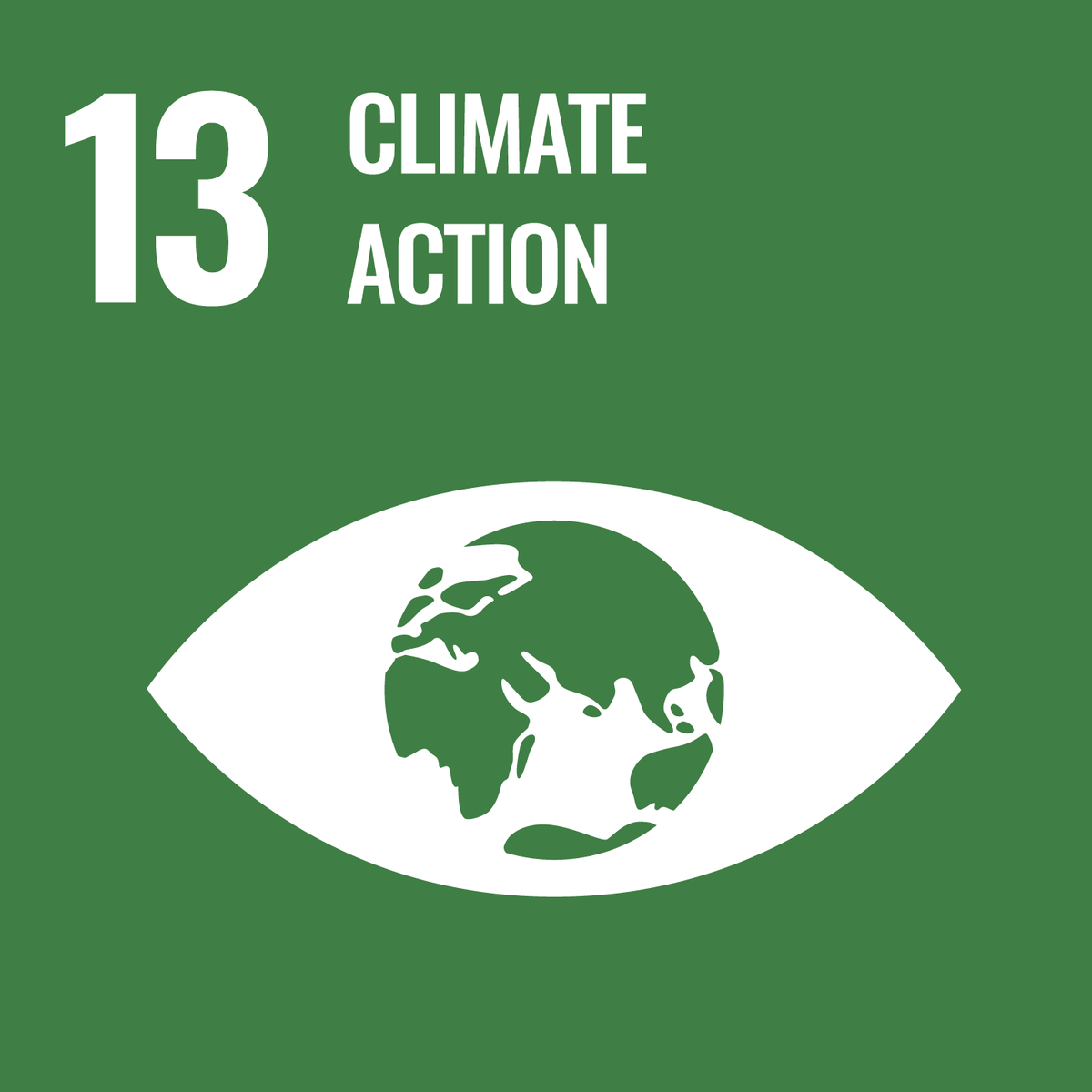 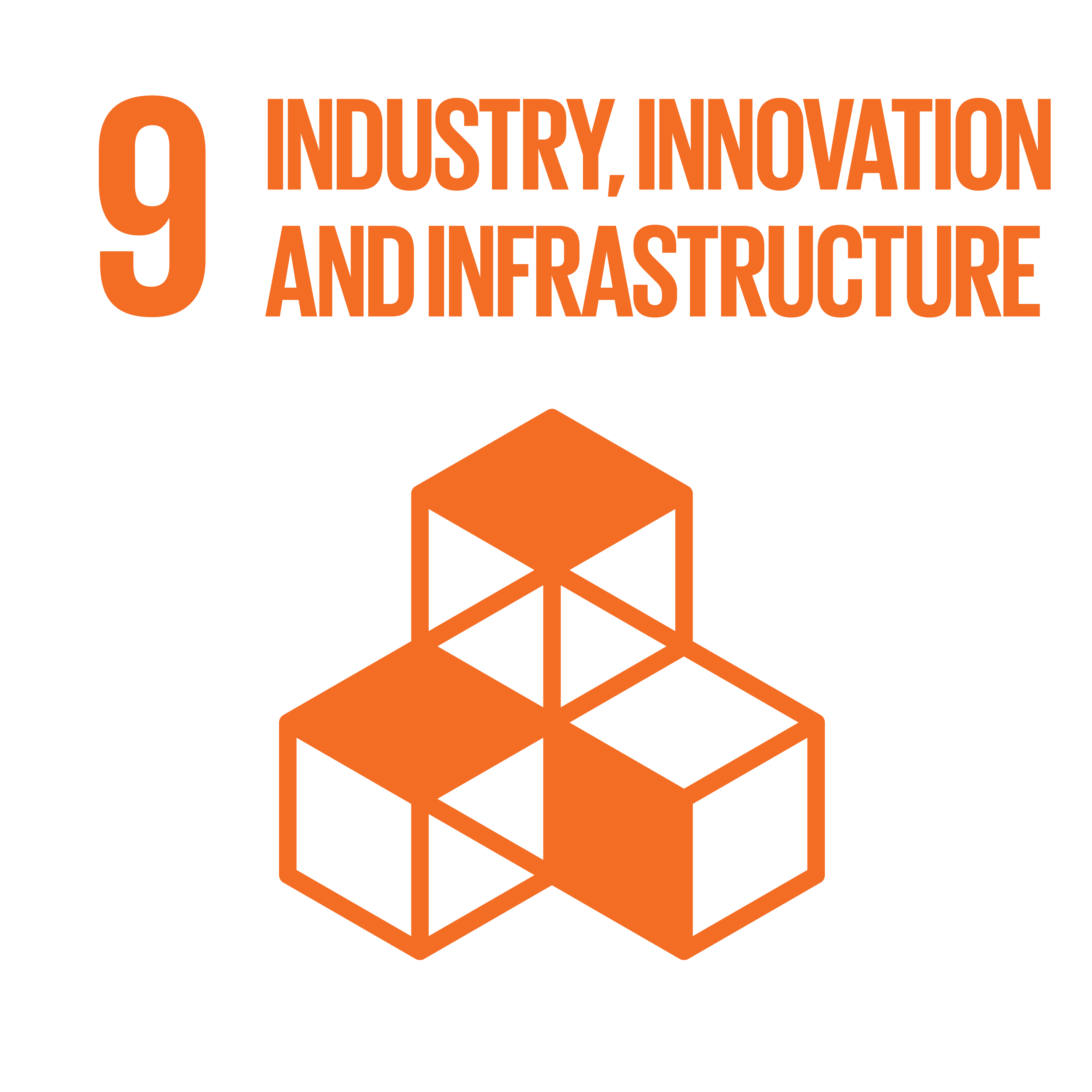 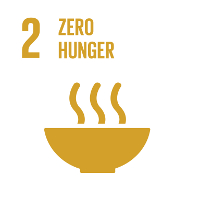 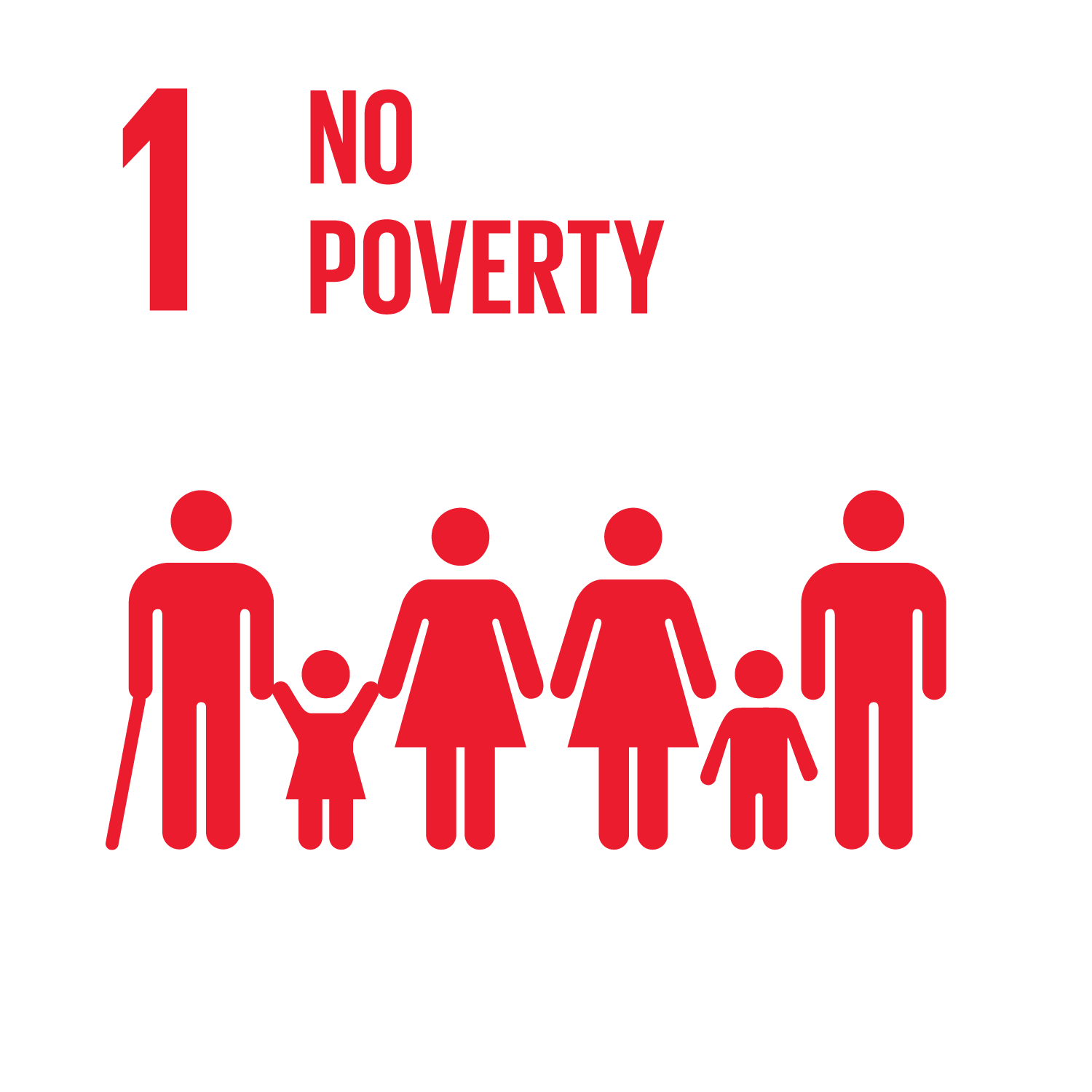 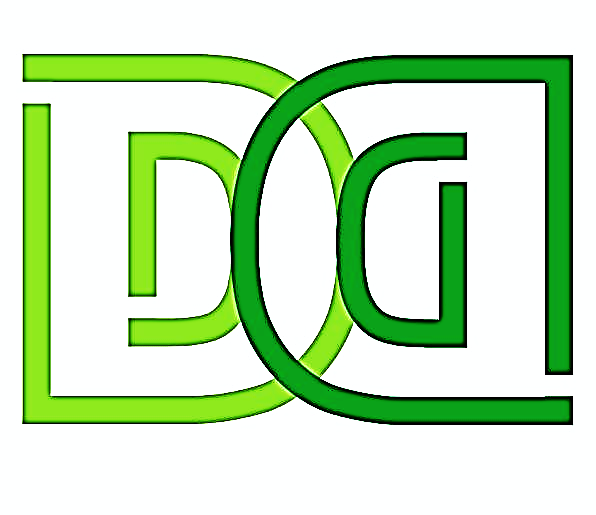 THANK YOU